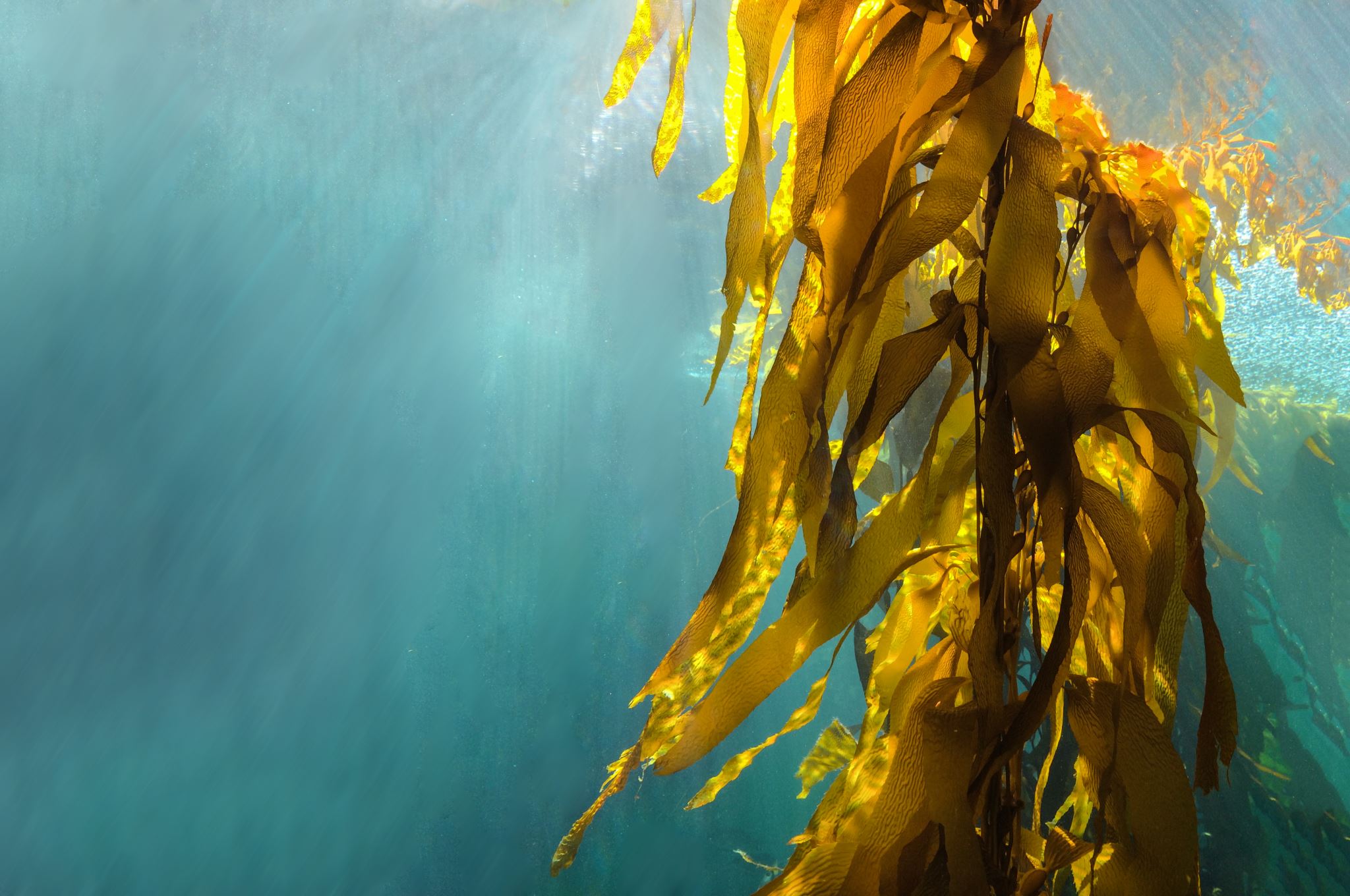 Řasy
Jednoduché fotosyntetizující organismy 
označované za nižší rostliny
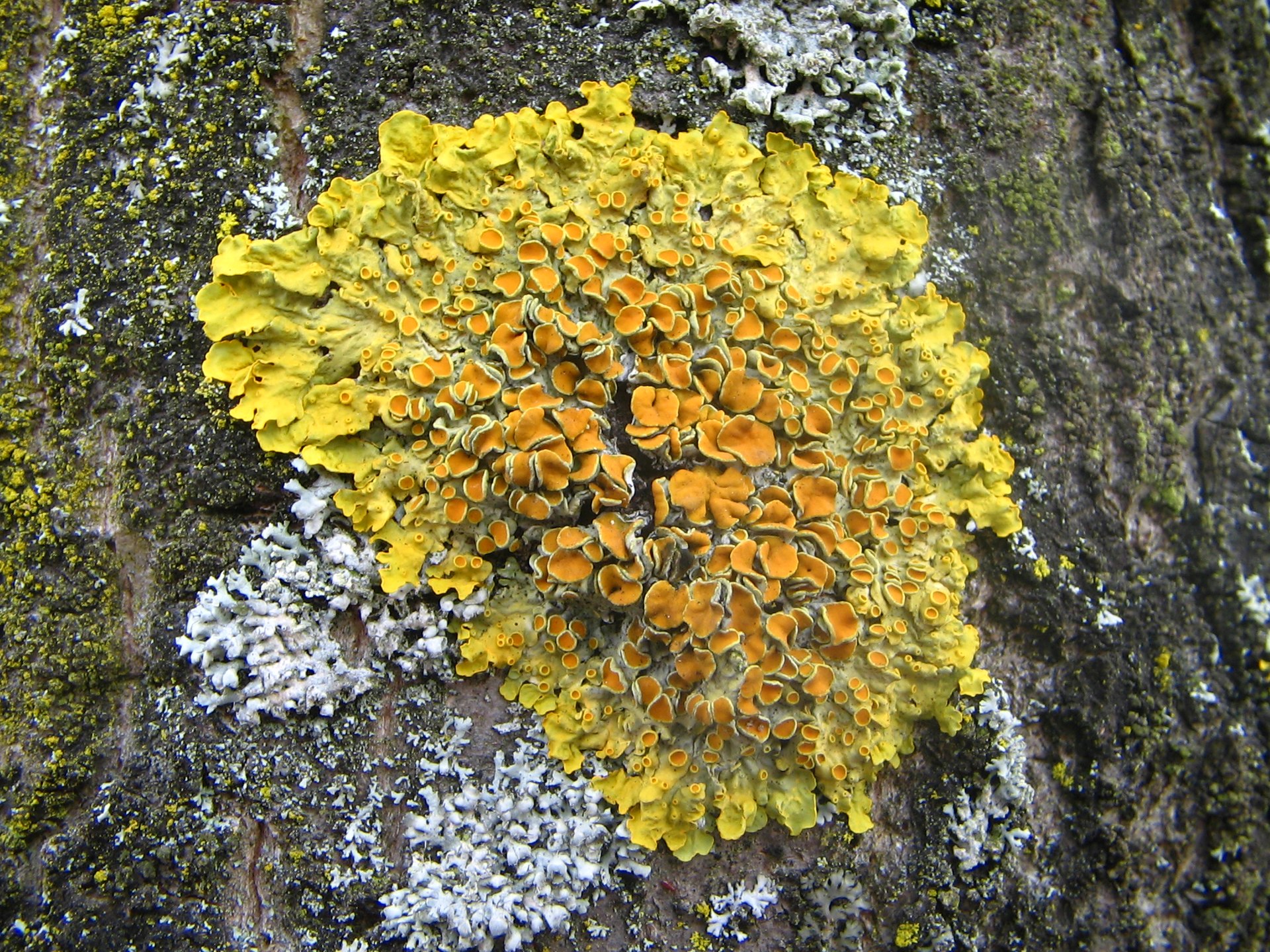 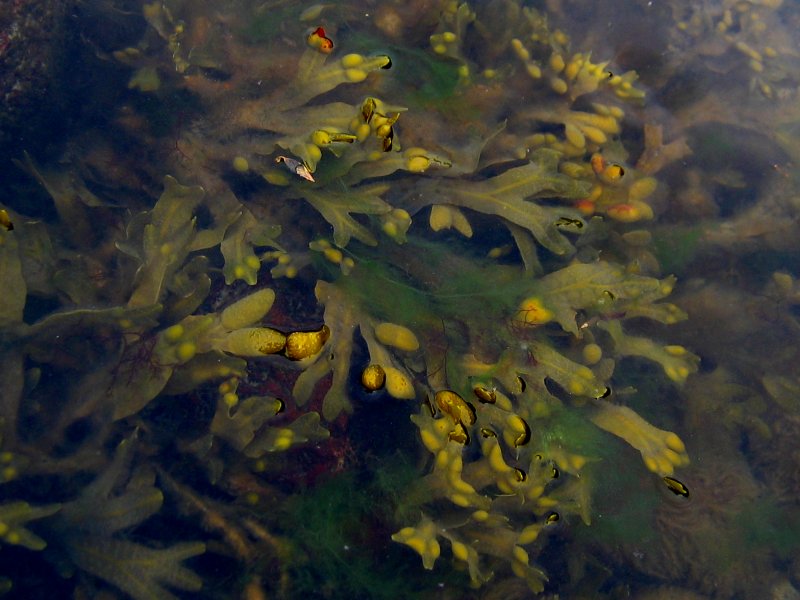 Řasy patří k nejstarším obyvatelům planety;
Jedno i více buněčné organismy;
Vadí jim sucho, žijí ve vodě, ve vlhku, kůra stromů;
Chaluhy, lišejníky, ruduchy, červené a zelené řasy …
Jsou významnými producenty vyrábějící kyslík.
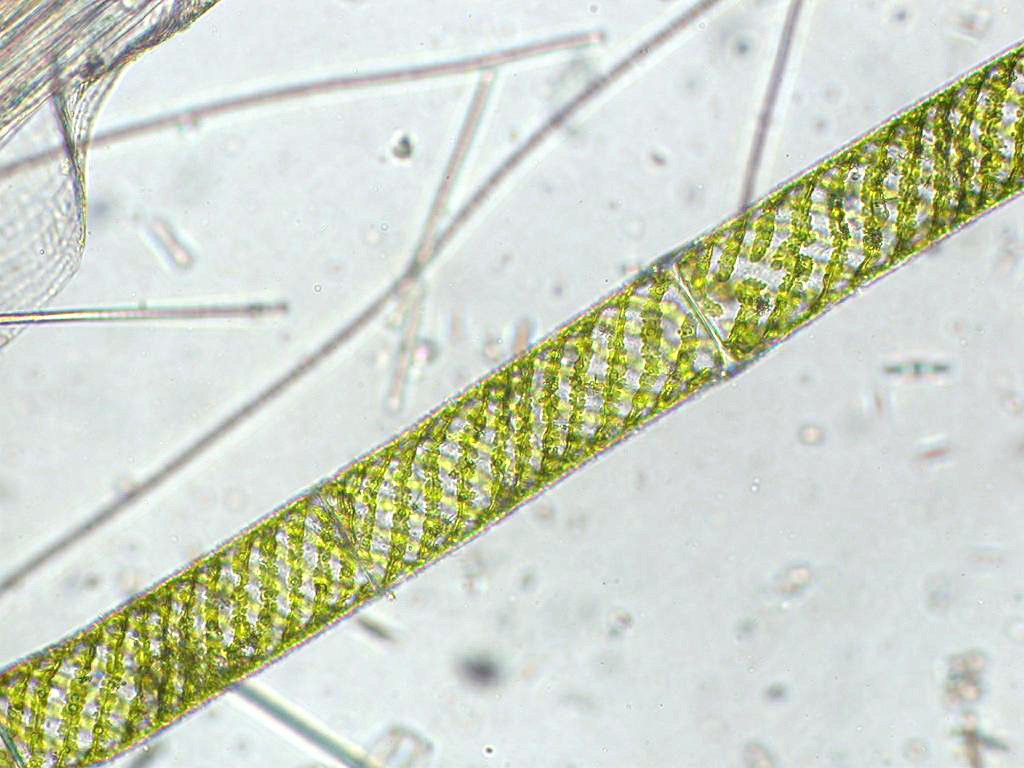 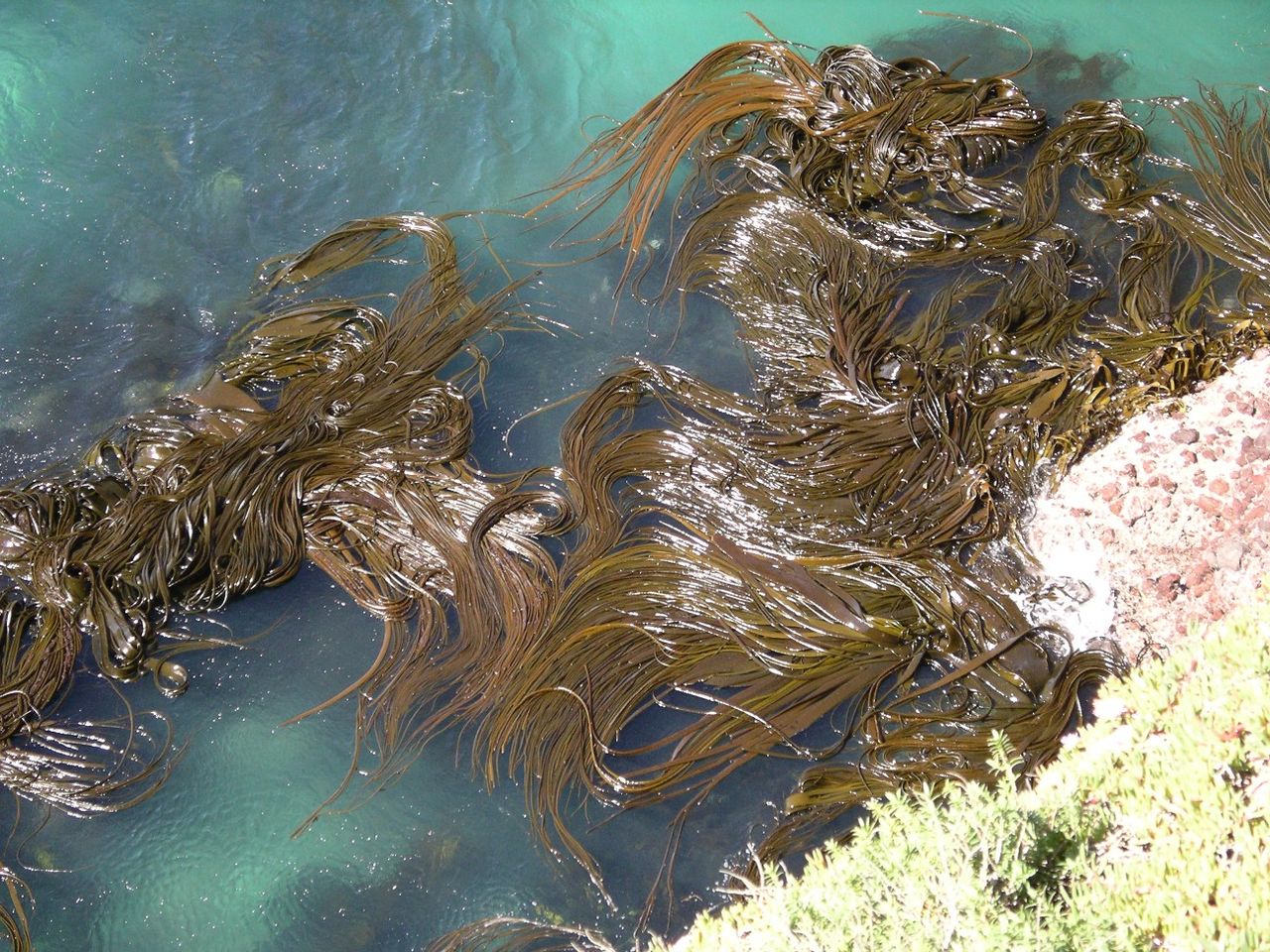 Stavby těla – stélka – jednobuněčné, kolonie, mnohobuněčné;
Barvy – zelená, hnědá, červená;
Velikosti – od mikroskopické – do 50 m.
Řasy dělímepodle
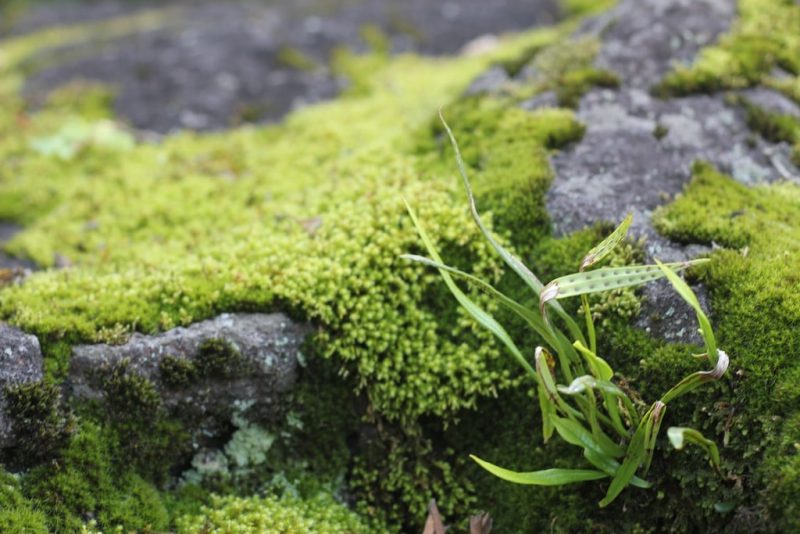 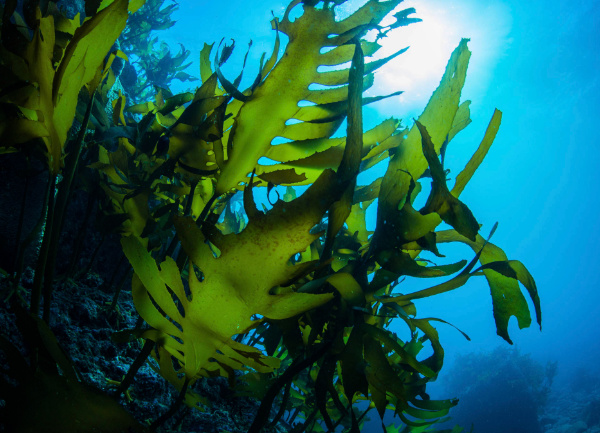 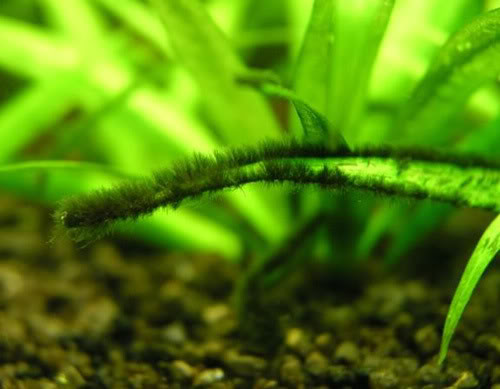 Zrněnka – 1 buňka, vlhká místa, stromy
Krásnoočko zelené – má bičík k pohybu
Zelenivka (chlorela) – 1 buňka, bez bičíku, využívaná jako potravinový doplněk /lék/.
Jednobuněčné řasy
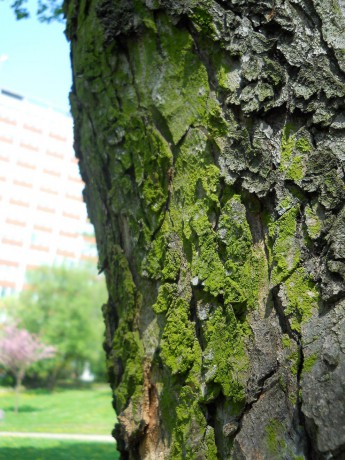 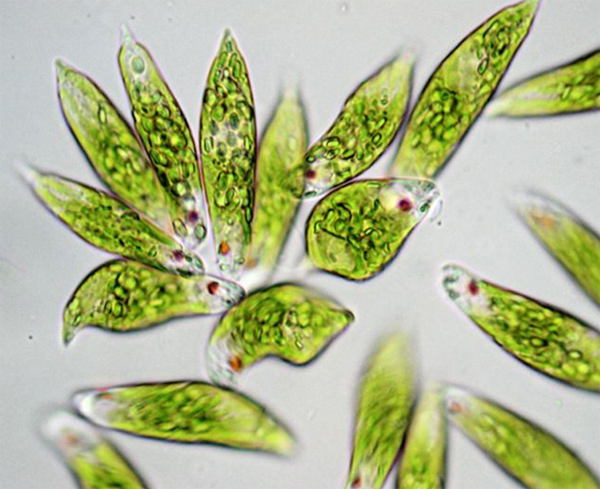 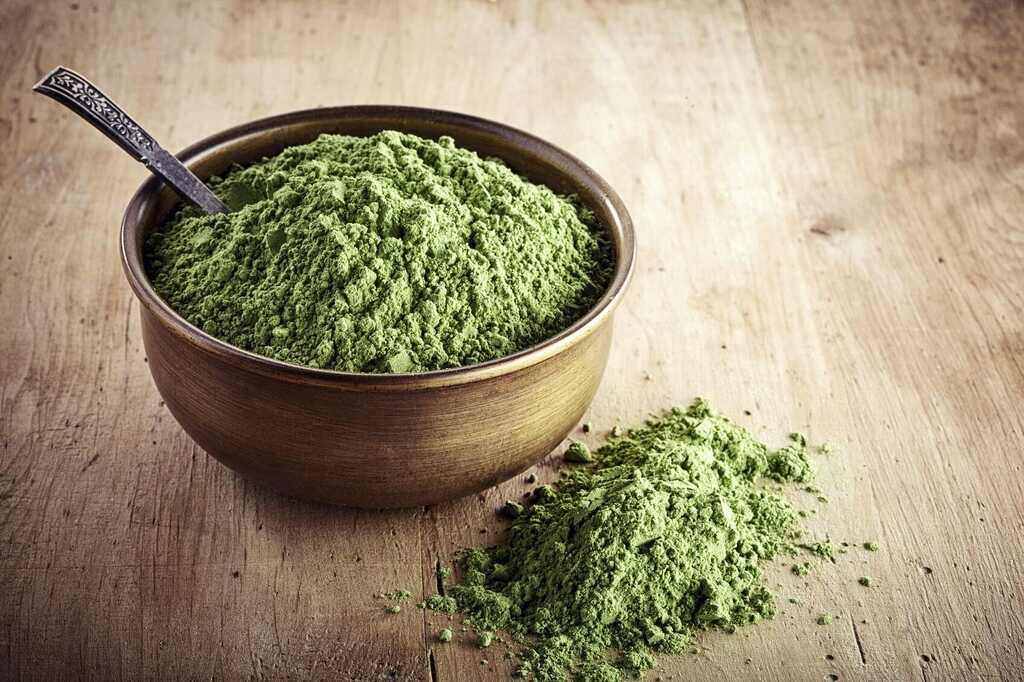 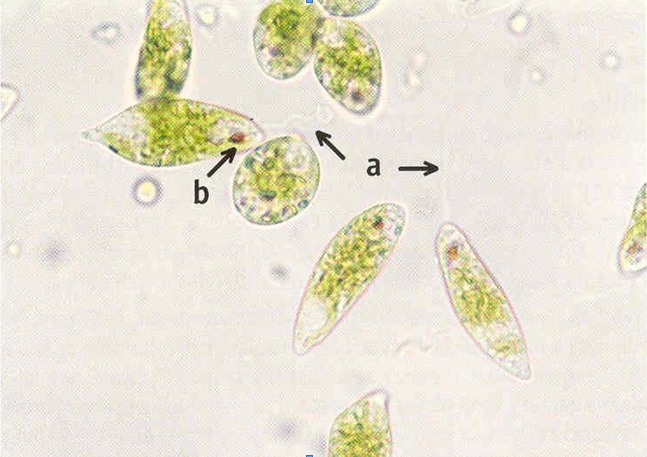 Krásnoočko zelené
Jednobuněčný bičíkatý organismus na dně rybníků;
Povrch pelikula;
Světlo citlivá červená skvrna.
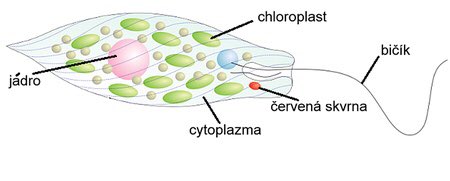 Uvolňují hodně kyslíku do vody;
Hnědé – chaluhy – moře;
Červené – ruduchy – moře;
Zelené – moře i sladké vody.
Mnohobuněčné řasy
Příklady: spájivka, šroubatka, žabí vlas …
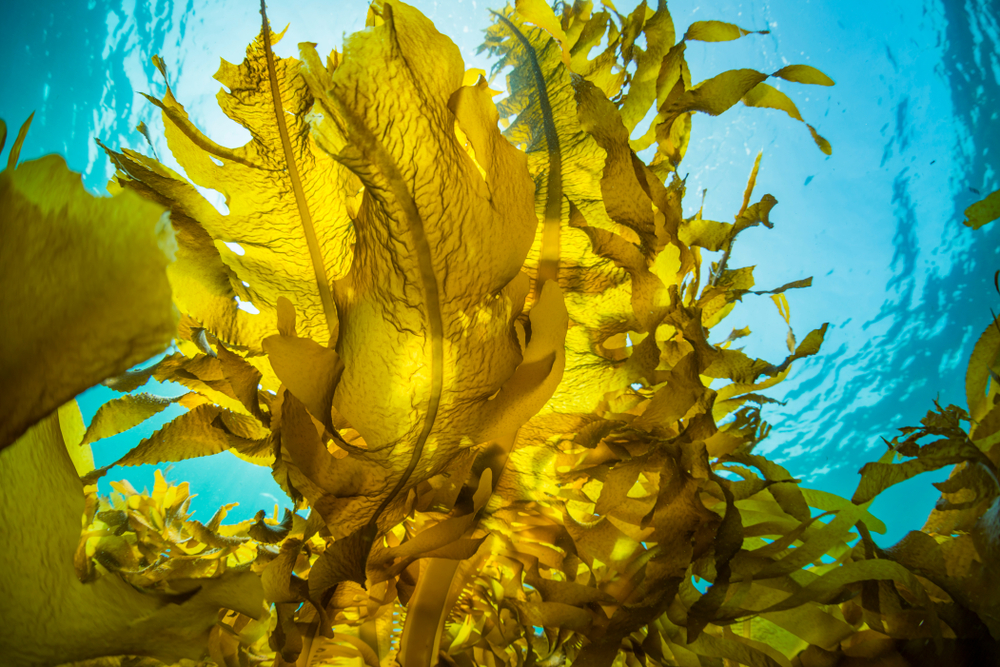 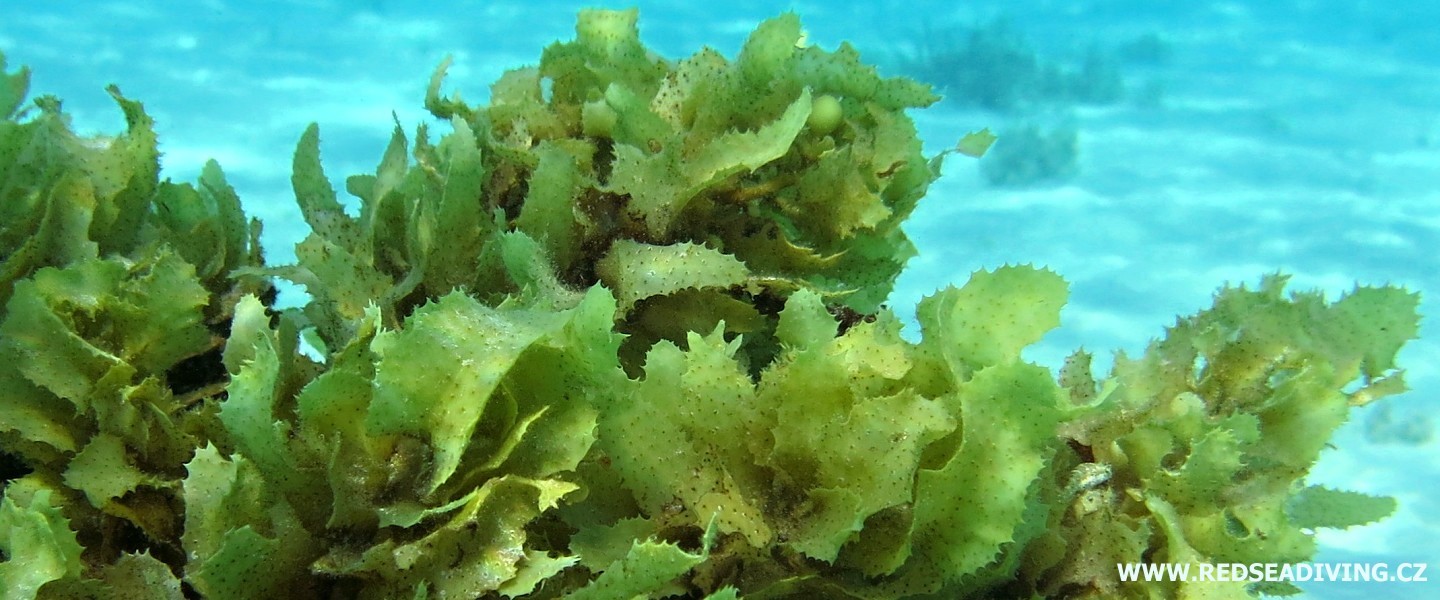 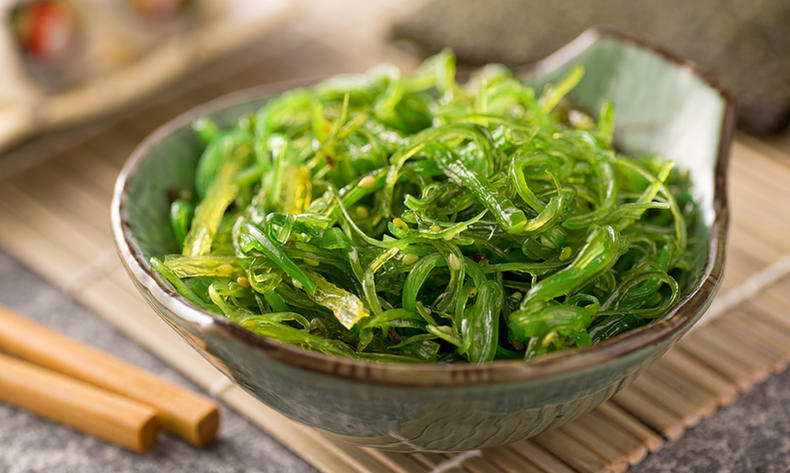 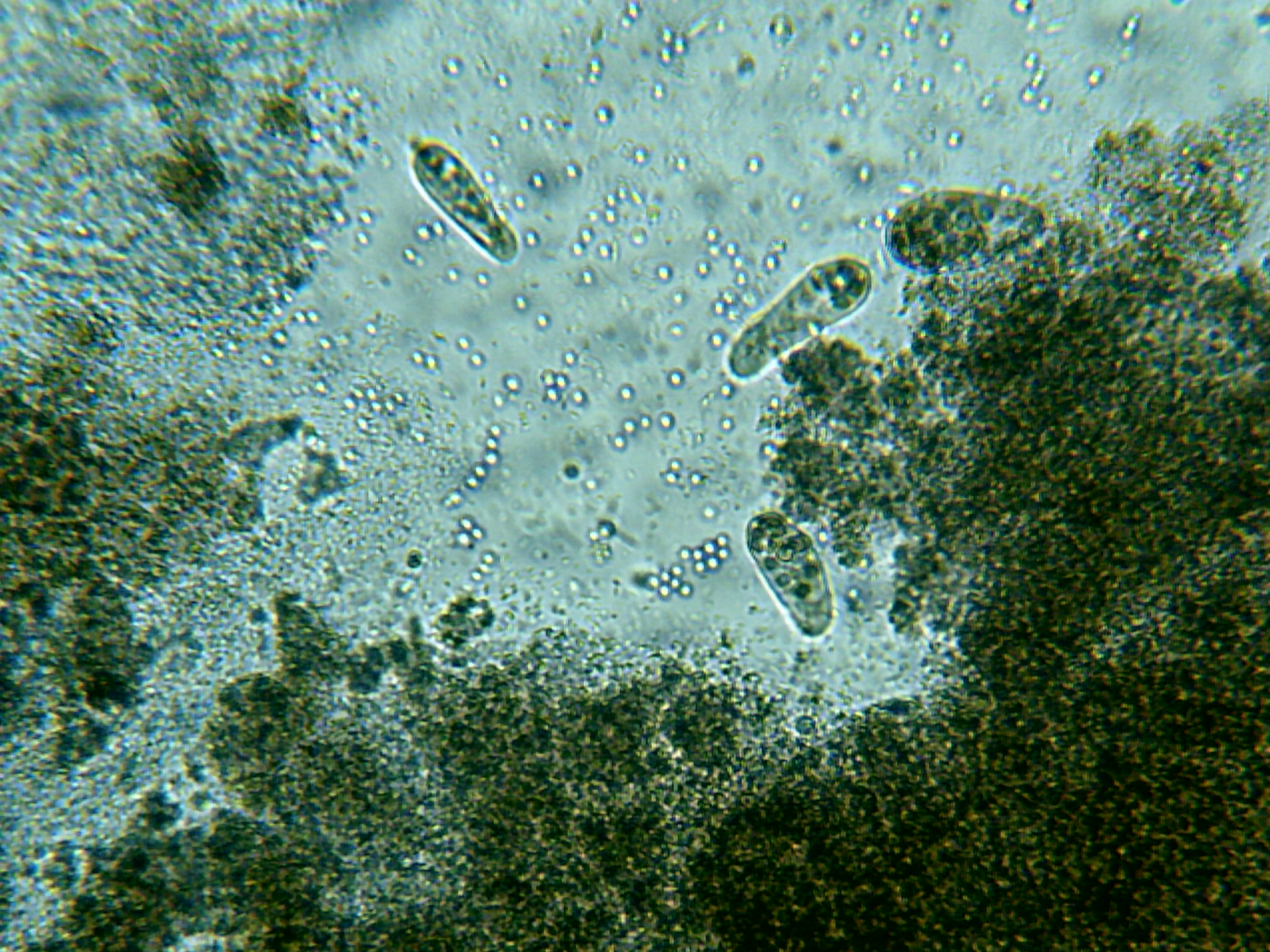 Prvoci/Protozoa
Jednobuněční živočichové
Jednobuněční nejnižší živočichové obvykle žijí na dně rybníků, v kalech;
Pohybuje se, přijímá a zpracovává potravu, dýchají kyslík …
Většina heterotrofové – přijímají potravu z vnějšího prostředí (nemají chlorofyl);
Mají potravní vakuolu pro trávení potravy a vylučování;
Rozmnožování většinou nepohlavně dělením, rozpadem nebo pučením.
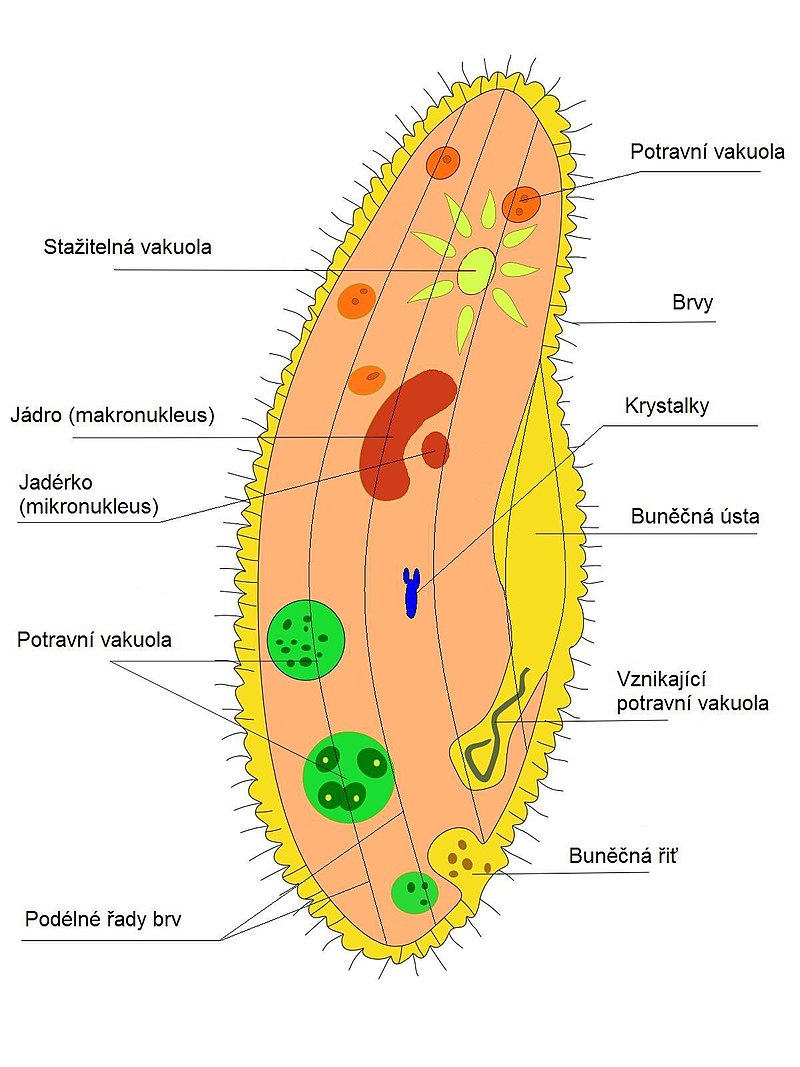 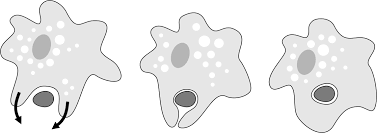 Trepka velká
Význam prvoků
V půdě vztah k úrodnosti;
Základ potravního řetězce;
Určování kvality vody;
Někteří parazitičtí prvoci způsobují vážná onemocnění.
Patogenní prvoci
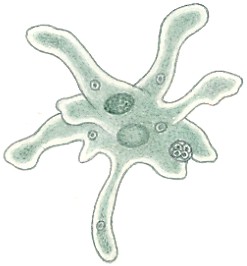 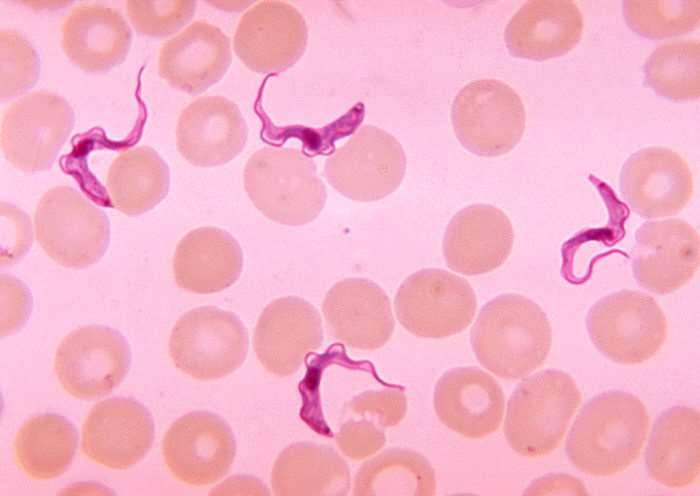 Ektoparazité žijící na povrchu těla;
Endoparazité žijí uvnitř těla;
U lidí Malárie, Spavá nemoc, Toxoplazmóza často střední Afrika.
Trypanozoma spavičná
Měňavka úplavičná
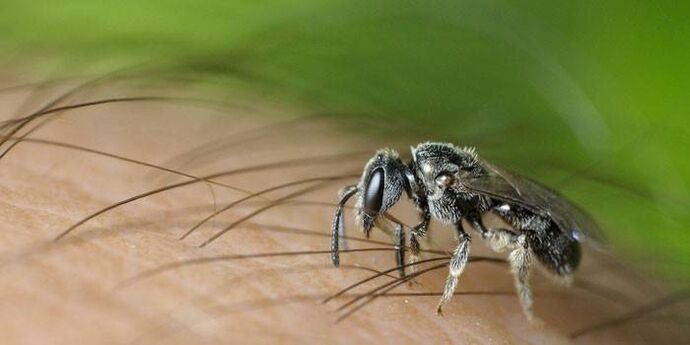